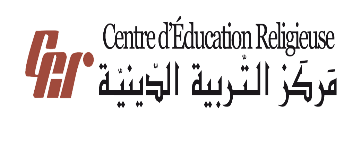 مَركَزُ التَّربِيَّةِ الدّينِيَّة
يُقَدِّمُ كِتابَ الأساسيّ الثّالث
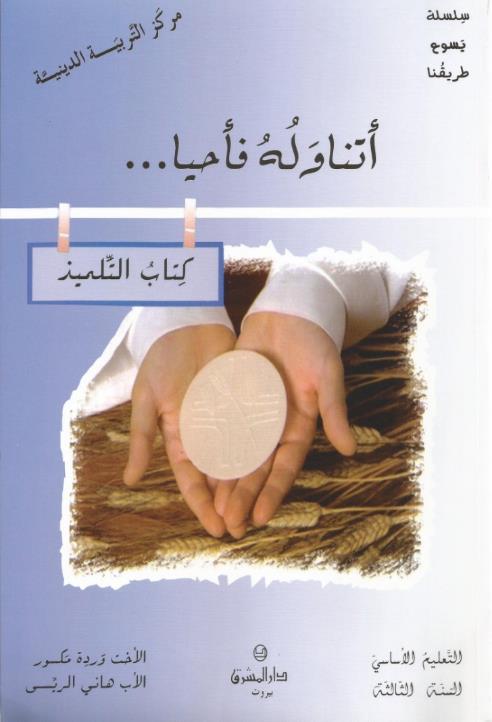 اللِّقاءُ التّاسع
«يسوع يدعو تلاميذه ويدعونا»
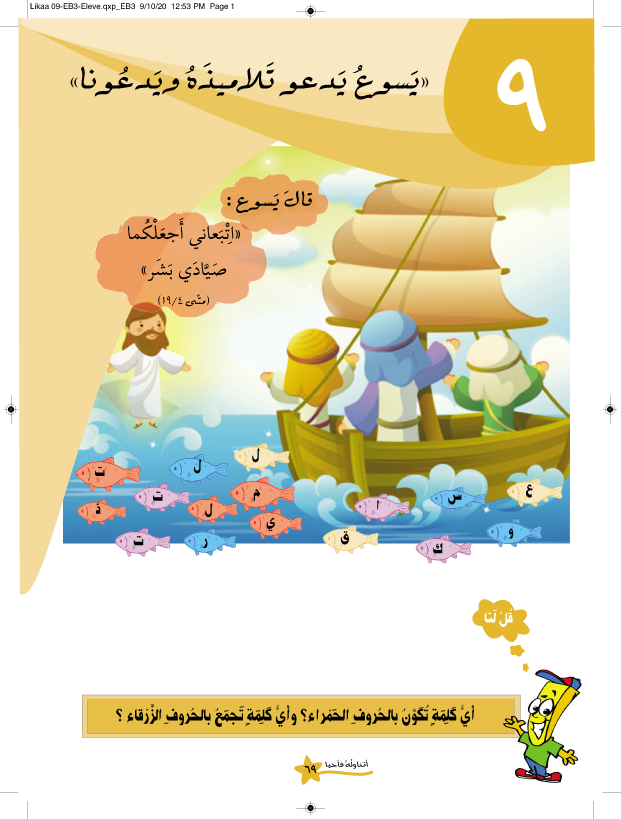 سلام المَسيح أصدقائي... لقاءنا اليوم عن تلاميذ يسوع!
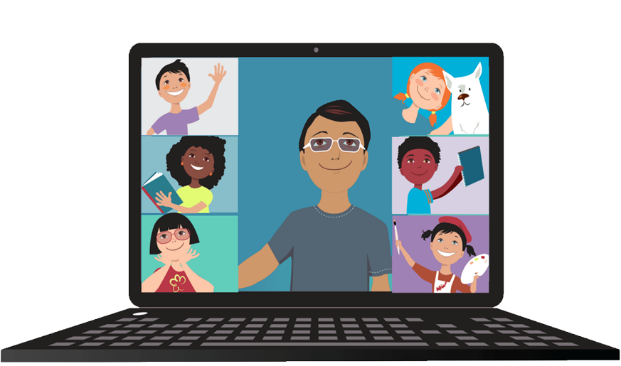 شو رح نعمل 
بهَاللِّقاء؟
نشرح كيف دعا يَسوع تلاميذو
ننتبه إنّو اللّه بيدعينا نحنا كمان للحَياة والفَرَح، و لحتّى نكون رسل بِمُحيطنا.
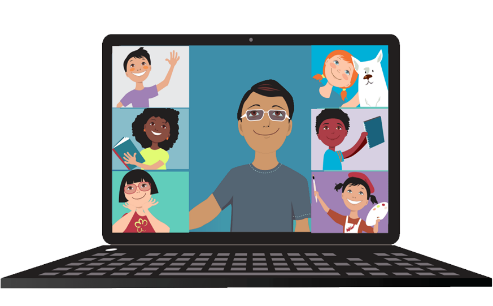 أَصدِقائي! رح تشوفو اسماك بتحمل حروف ..
أي كلمة بتألفها الحروف الزرقا، ,اي كلمة بتألفها الحروف الزهرية
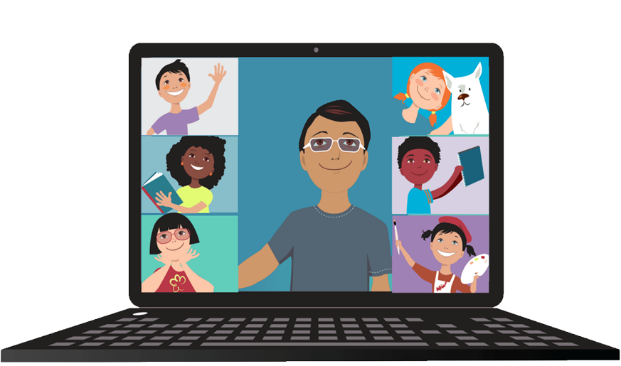 الزّرقا: رسول
الحمرا: تلميذ
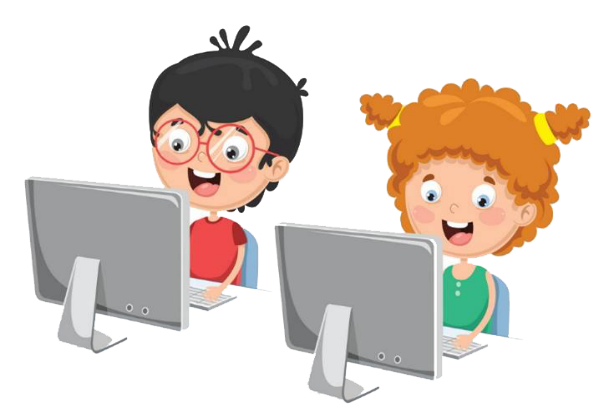 عن أيّا تِلميذ وأيّ رَسول عَم نِحْكِي؟
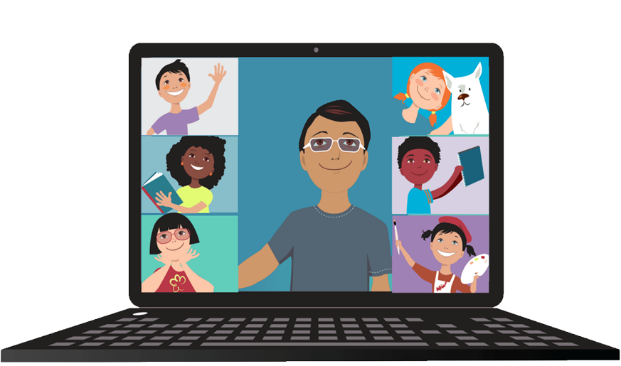 رَسول المَسيح، 
وتِلمِيذ المَسيح!
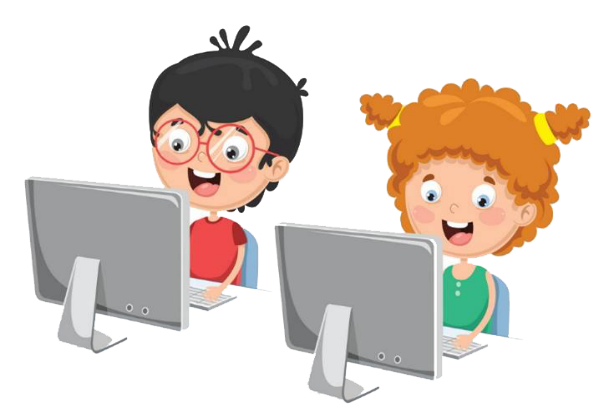 الرَّسولُ
الرَّسولُ هو الّذي، بَعدَ تَتَلمُذِهِ للرَّبّ، يَحمِلُ رِسالَةَ الفَرَحِ والسَّلامِ والبُشرى السّارَّةِ إلى الآخَرين
تلميذ
تلميذ المسيح هو الّذي يَتبَعُهُ مِن كلِّ قَلبِه، ويَتَّخِذُهُ مِثالاً ويَسعى إلى أن يَتَصَرَّفَ مِثلَه، ويُصبِحُ بَعدَ ذَلكَ رَسولَ البِشارَة
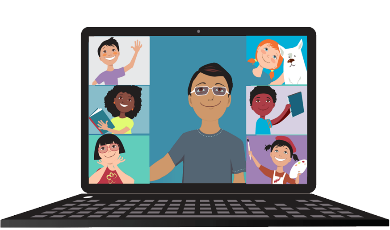 تَعوا ت نِسمع شو بيخبّرنا الكتاب المقدس عن تلاميذ المسيح
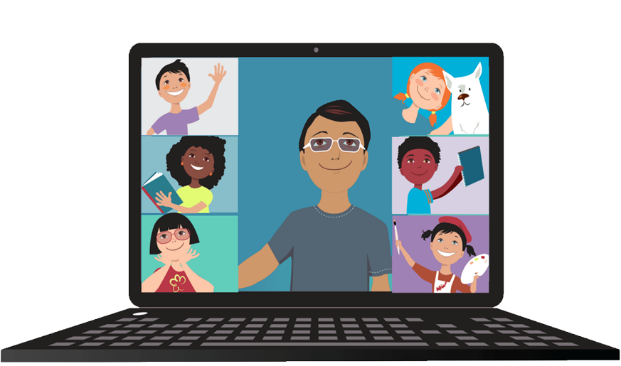 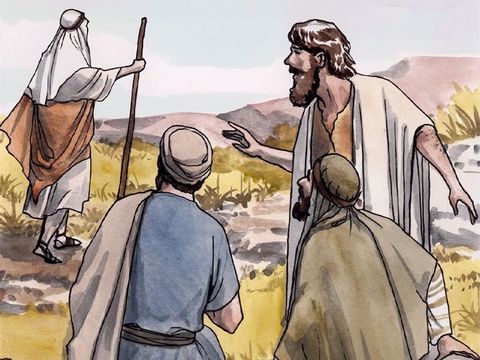 من بَعِد ما حط هيرودوس يوحنّا المَعمَدان بالسّجن، تَرَك يسوع النّاصرة وإجا عَ الجَليل، وصار يبشِّر بإنجيل اللّه ويقول:الوقت (المحدّد)إجَا، وملكوت اللّه صار قَرِيب، توبو وآمنو بالإنجيل
وبيوم كان مارِق عَ شط بحر الجَليل،شاف تْنَين عم يصطَادوا بالبحر، هنّي سِمْعان وخيّو أندَراوس،كانوا عم يَرمُو الشّبكة بالبَحر. قلّن
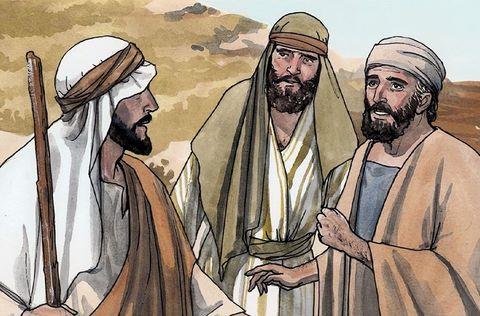 لْحَقُوني، بدّي أعمل مِنكُن صيّادين بَشَر.
وبساعة السّاعا، تَرَكُو الشّباك ولَحقُوه
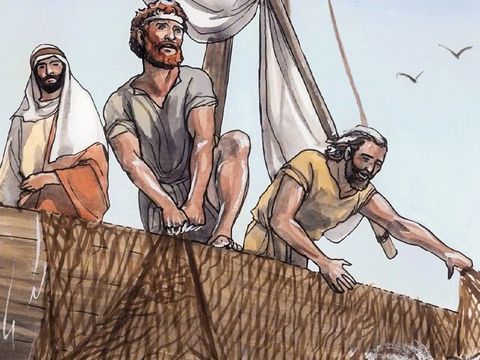 وكمَّل طريقو. وبعد شويّ، شاف يعقوب إبن زَبدا ويوحنّا خيّو، كانو بالشختورا عَم يرَقْعو الشّباك.
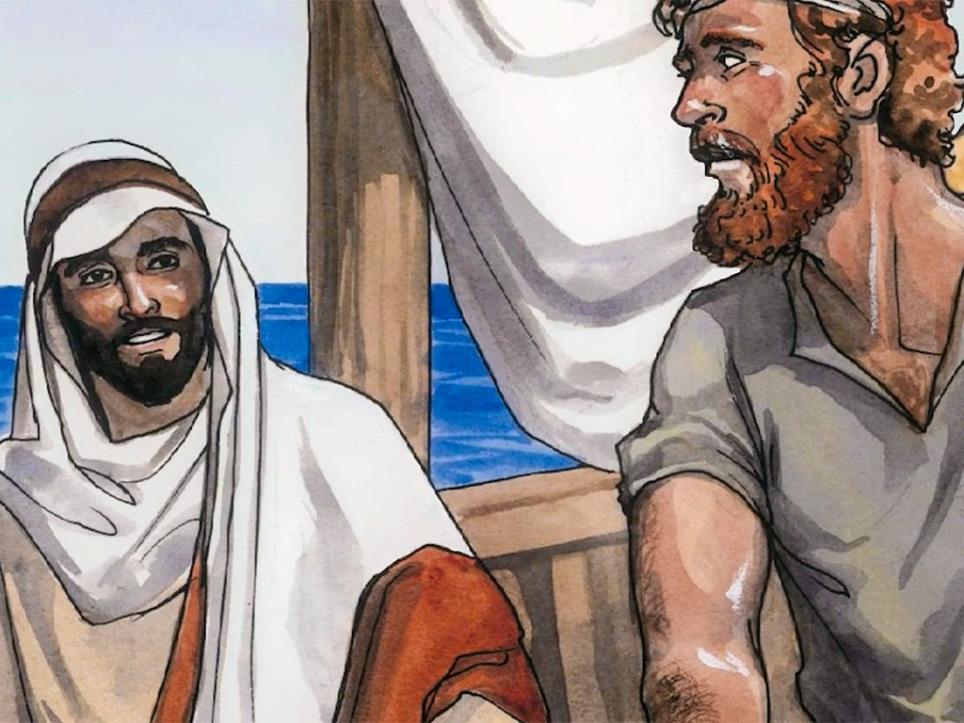 عيَّطلُن، وكمان تنيناتُن تَركو بيُّن زَبدا بالشختورا مع الصيّادين، ولِحْقُوه.
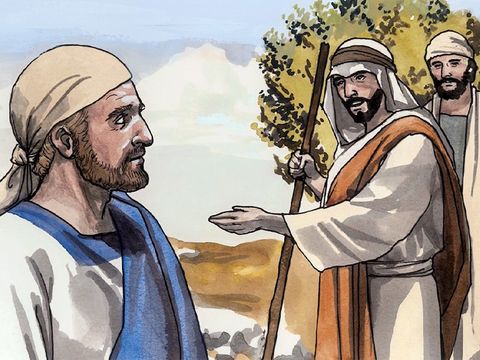 تاني يوم، كان يسوع ناوي يروح عَ منطقة الجَليل، لْتَقَا ب فيلِبُّس وقلّو
لْحَقني
فيلِبُّس كان من بَيت صيدا، مدينة أندراوس وبطرس
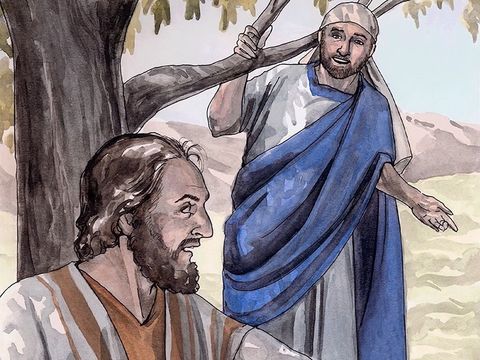 راح شاف نتنائيل وقلّو:
لْقينا يلّلي كَتَب عنّو موسى بالتوراة، و حِكْيُو عنّو الأنبيا، هوّي يسوع إبن يوسف من النّاصرة تعا وشوف.
لمّن يسوع شاف نتنائيل جايي لَ عندو، قال عنّو:
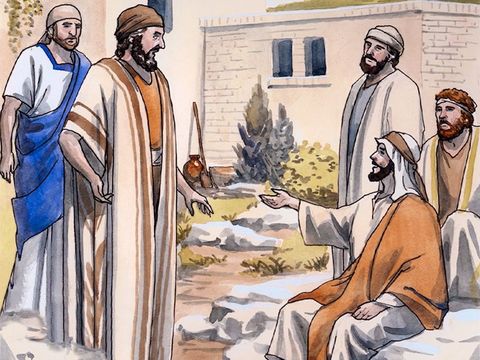 هِيدا إسرائيلي أصيل ما فيه غشّ
من وَين بتَعْرِفْني؟
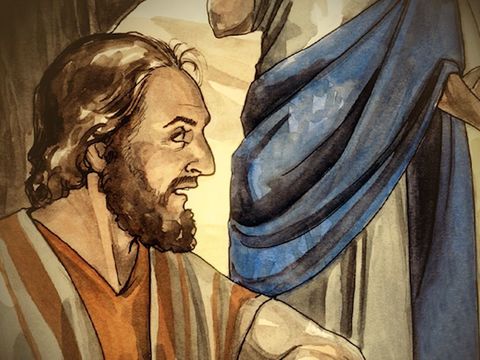 قلّو يسوع:
قبل ما فيلِبُّس يْجِيبَك، شِفْتَك تحت التّينة
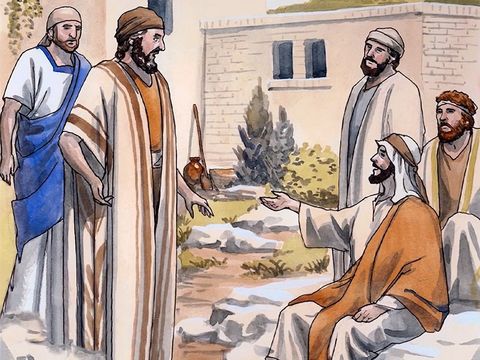 قلّو نتنائيل
رابّي، إنت ابن اللّه، إنت مَلِك إسرائيل.
آمَنِت، لأنّي قلتلَّك أنا شِفْتَك تحت التّينة، بعد رح تشوف أكتَر من هَيك.
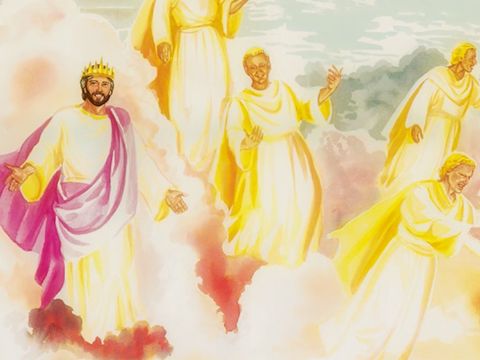 وعاد قال:
بْقلكُن، وهَيّ الحقيقا: رَحْ تشوفُوا السّما مفتوحَة، وملايكة اللّه طالعين ونازلين فوق ابن البشر.
ومتل ما دعا يسوع سمعان وأندراوس ويعقوب ويوحنا وفيلِبُّس، وعَدَدُن خمسة، دعا غيرُن «سبعة»، وهنّي برتلماوس وتوما ومتّى العشّار ويعقوب إبن حلفى وتيداوس وسمعان الغيور  ويهوذا الإسخريوطي.  وهيدا بيعني أنّو: يسوع دعا 12 تلميذ، وسمَّاهن “رسل”.
وهلّق جربوا عملو هالنّشاطات
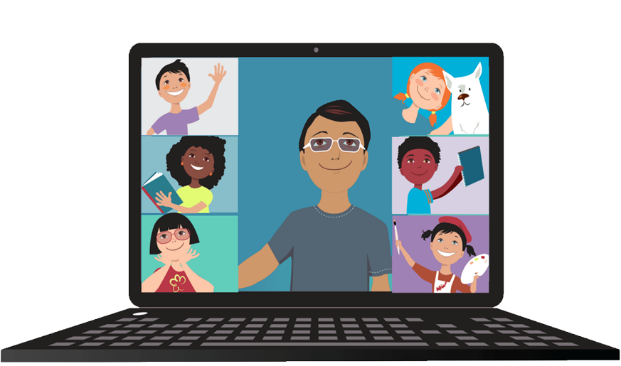 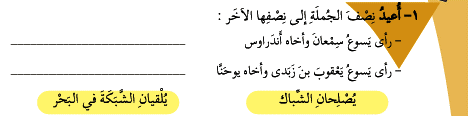 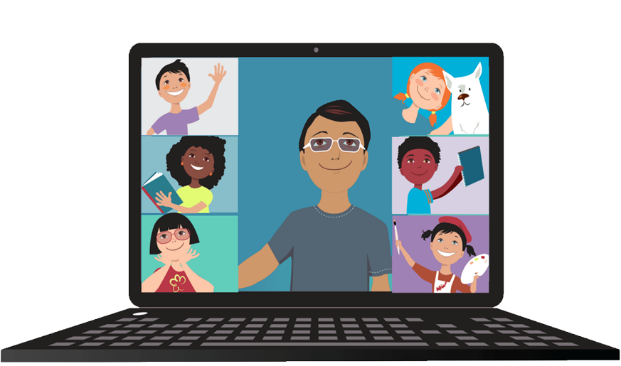 يلقيان الشّبكة في البحر
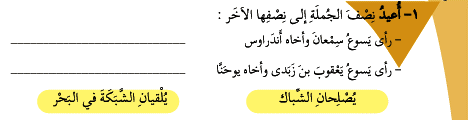 يصلحان الشّباك
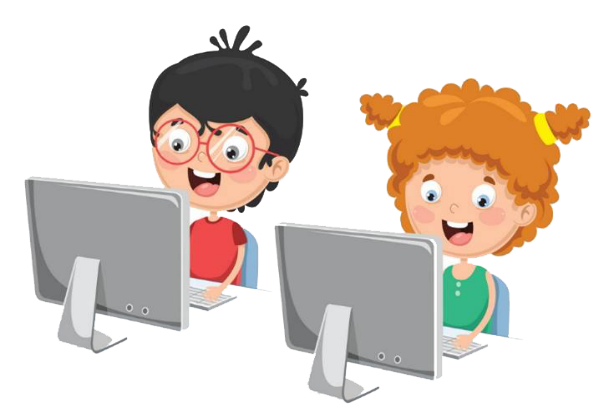 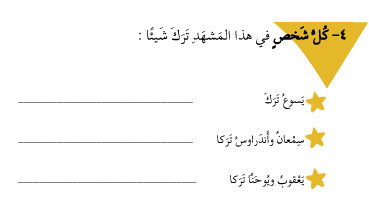 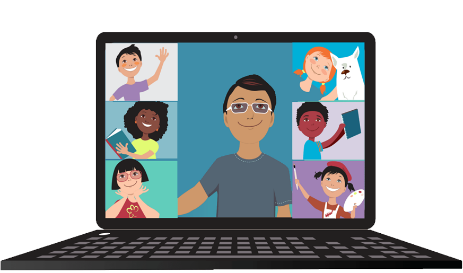 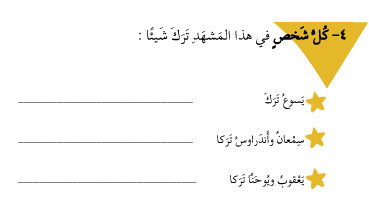 النّاصرة
الشّباك
بيّن زبدا
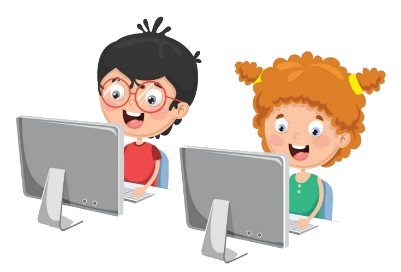 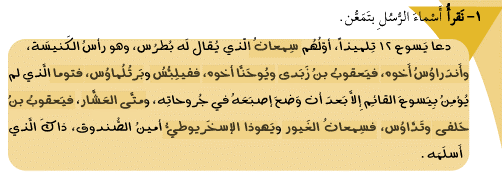 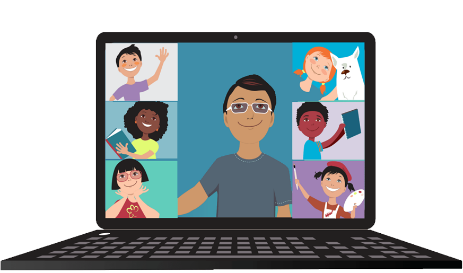 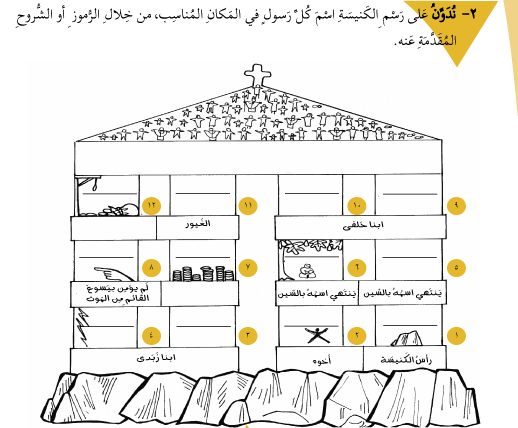 رَح أطلب منكن تحفظو منيح للمرة الجايي صلاة السلام عليك
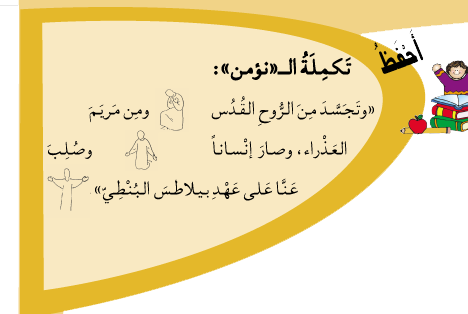 وهلّق منوقَف كِلنا تَ نصلّي هالصّلاة!
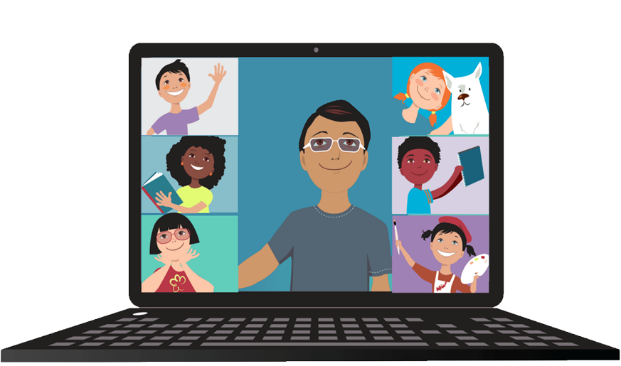 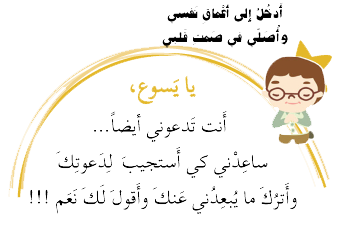 وهيك منوصل لختام لقاءنا... انتبهوا ع حالكم ...
باي باي
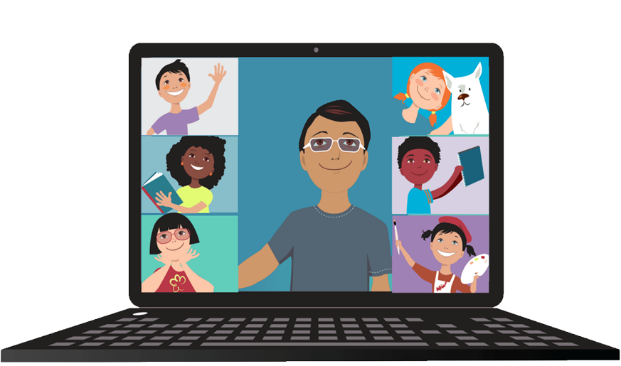